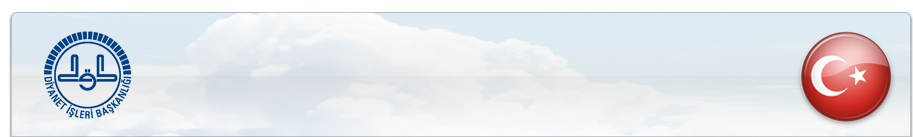 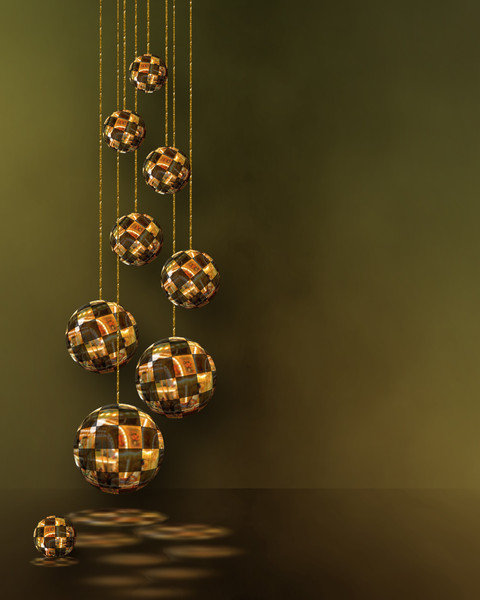 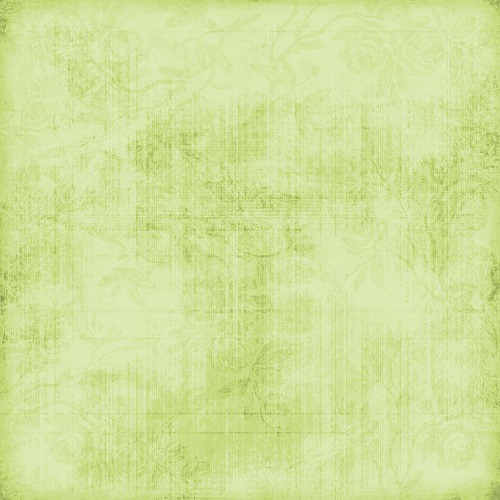 T.C. 
AZİZİYE MÜFTÜLÜĞÜ
DADAŞKENT MERKEZ CAMİİ
اللَّهُ
اللَّهُ
Insanın Günah Islemesi ve Tevbe 

İdris YAVUZYİĞİT
Dadaşkent Merkez Camii İmam Hatibi
اللَّهُ
اللَّهُ
اللَّهُ
اللَّهُ
اللَّهُ
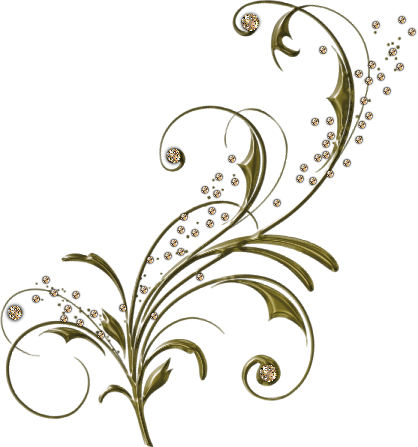 اللَّهُ
اللَّهُ
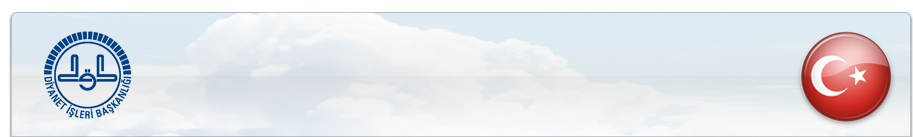 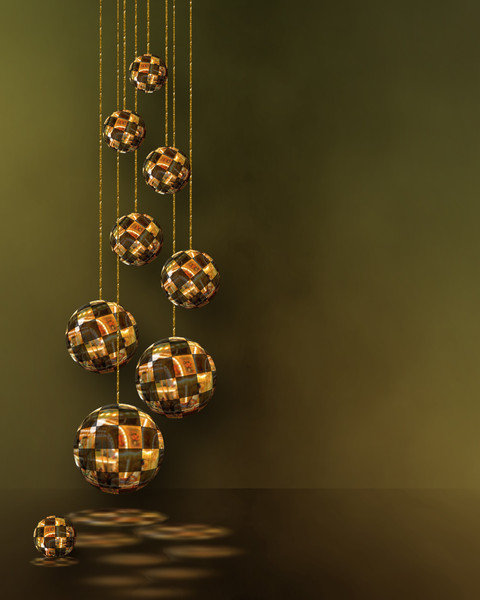 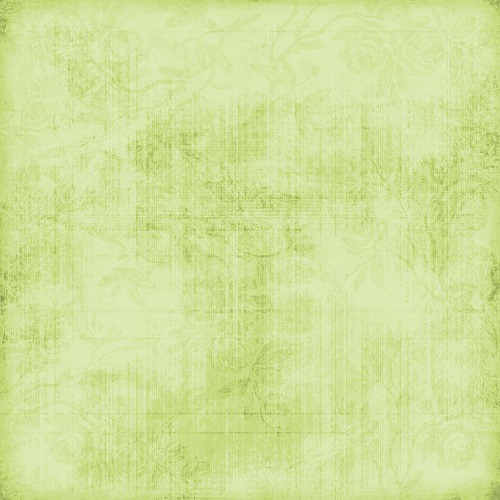 T.C. 
AZİZİYE MÜFTÜLÜĞÜ
DADAŞKENT MERKEZ CAMİİ
اللَّهُ
اللَّهُ
Gel, gel, ne olursan ol yine gel,İster kafir, ister mecusi, ister puta tapan ol yine gel,Bizim dergahımız, ümitsizlik dergahı değildir,Yüz kere tövbeni bozmuş olsan da yine gel... Mevlana
 

İdris YAVUZYİĞİT
Dadaşkent Merkez Camii İmam Hatibi
اللَّهُ
اللَّهُ
اللَّهُ
اللَّهُ
اللَّهُ
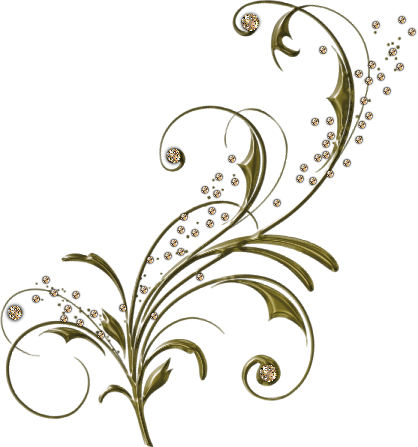 اللَّهُ
اللَّهُ
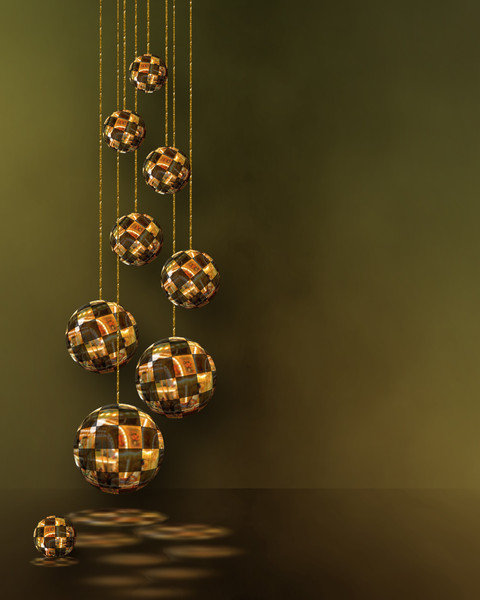 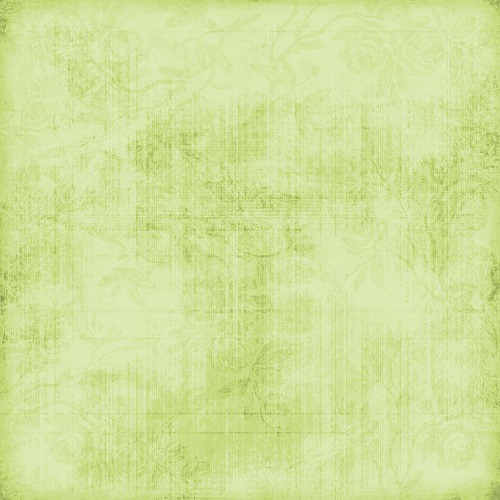 اللَّهُ
Günah 
	Allah'ın buyruklarına aykırı düşen, dinen suç sayılan davranışlar, İslâm Dininin ve temiz insan fıtratının yapılmamasını emrettiği hususlar.
اللَّهُ
اللَّهُ
اللَّهُ
اللَّهُ
اللَّهُ
اللَّهُ
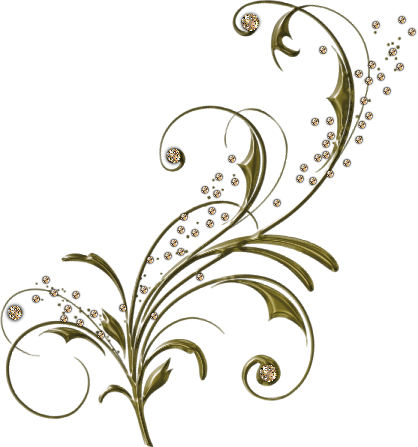 اللَّهُ
اللَّهُ
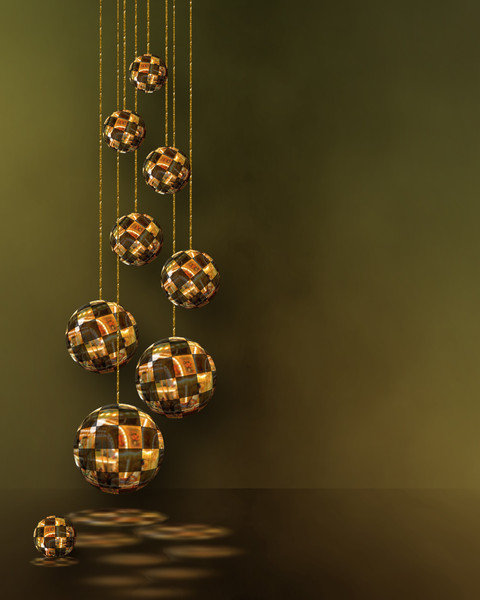 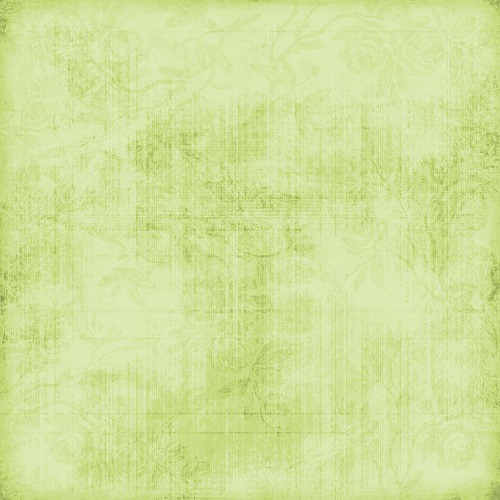 اللَّهُ
İNSANIN GÜNAH İŞLEME SEBEPLERİ

İnsan günah işleyebilecek özellikte yaratılmıştır.
İnsanın zayıf yaratılmış olması
Nefsani arzulara düşkün olması
İnsanın cahil ve zalim olması
İnsanın şeytanın düşmanlığına maruz bırakılmış olması
Dünya hayatının cazip kılınmış olması
İnsana sorumluluk verilmiş olması
İnsanın çok cimri ve hırslı olması
اللَّهُ
اللَّهُ
اللَّهُ
اللَّهُ
اللَّهُ
اللَّهُ
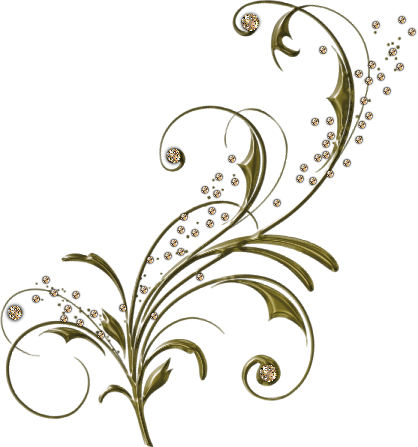 اللَّهُ
اللَّهُ
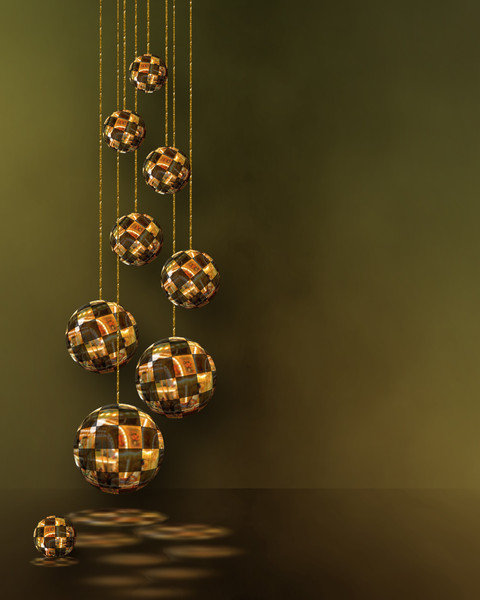 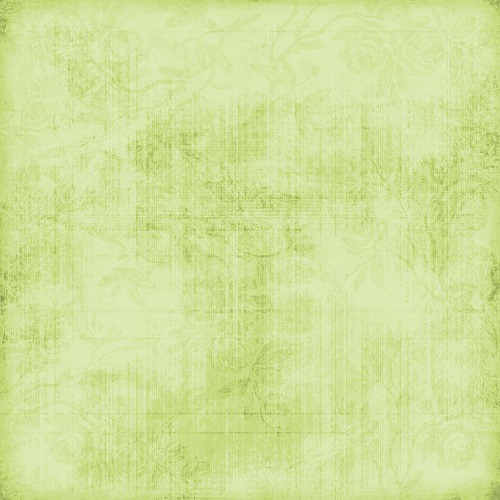 اللَّهُ
GÜNAH ÇEŞİTLERİ

Açıktan ve gizli işlenen günahlar

وَذَرُوا ظَاهِرَ الْاِثْمِ وَبَاطِنَهُ اِنَّ الَّذٖينَ يَكْسِبُونَ الْاِثْمَ سَيُجْزَوْنَ بِمَا كَانُوا يَقْتَرِفُونَ
	
	“Günahın açığını da (kamuya açık yerde,herkesin gözü önünde işlenen günahlar) bırakın, gizlisini de (riya, nifak, kibir, haset gibi kalpte/zihinde olup biten veya zina gibi insanların görmediği yerlerde işlenen günahlar). Çünkü günah kazananlar yaptıkları karşılığında cezalandırılacaklardır”. (EN'ÂM 120)
اللَّهُ
اللَّهُ
اللَّهُ
اللَّهُ
اللَّهُ
اللَّهُ
اللَّهُ
اللَّهُ
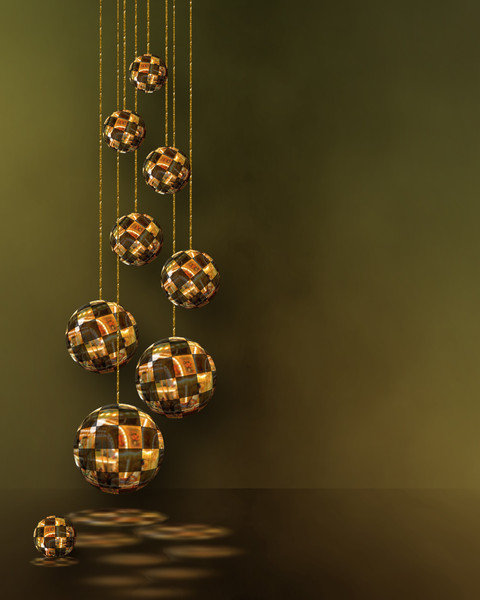 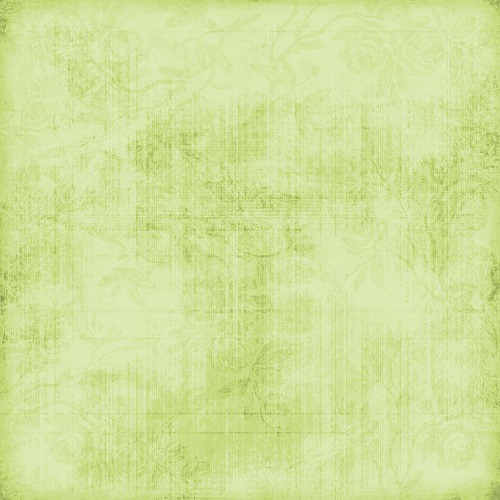 اللَّهُ
2. Zararı insanlara dokunan ve dokunmayan günahlar

اِنَّ الَّذٖينَ يُؤْذُونَ اللّٰهَ وَرَسُولَهُ لَعَنَهُمُ اللّٰهُ فِى الدُّنْيَا وَالْاٰخِرَةِ وَاَعَدَّ لَهُمْ عَذَابًا مُهٖينًا
وَالَّذٖينَ يُؤْذُونَ الْمُؤْمِنٖينَ وَالْمُؤْمِنَاتِ بِغَيْرِ مَا اكْتَسَبُوا فَقَدِ احْتَمَلُوا بُهْتَانًا وَاِثْمًا مُبٖينًا

	“Şüphesiz Allah ve Resûlünü incitenlere, Allah dünya ve ahirette lânet etmiş ve onlara aşağılayıcı bir azap hazırlamıştır. Mü’min erkekleri ve mü’min kadınları işlemedikleri şeyler yüzünden incitenler, bir iftira ve apaçık bir günah yüklenmişlerdir”. (AHZÂB 57, 58)
اللَّهُ
اللَّهُ
اللَّهُ
اللَّهُ
اللَّهُ
اللَّهُ
اللَّهُ
اللَّهُ
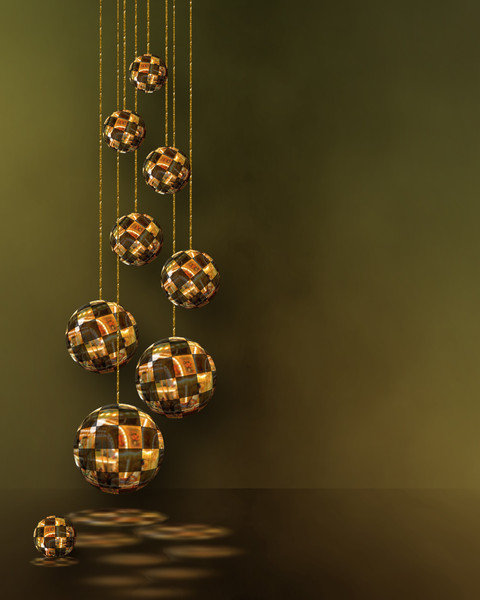 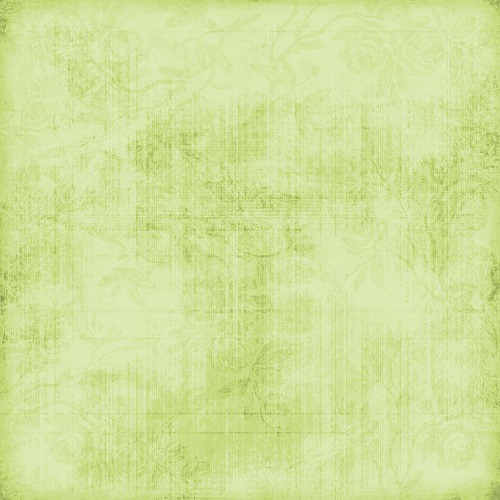 اللَّهُ
3. İnsanları küfre götüren ve götürmeyen günahlar

	Allaha ortak koşmak, peygamberleri, dini ve ayetlerdeki hükümleri yalan saymak ve münafıklık gibi bir kısım günahlar insanın dinden çıkmasına, kafir olmasına sebep olur. 

وَمَنْ يَكْفُرْ بِالْاٖيمَانِ فَقَدْ حَبِطَ عَمَلُهُ وَهُوَ فِى الْاٰخِرَةِ مِنَ الْخَاسِرٖينَ
	
	“Her kim de inanılması gerekenleri inkâr ederse, bütün işlediği ameller boşa gider. Ahirette de o, ziyana uğrayanlardandır”. (MÂİDE 5)
اللَّهُ
اللَّهُ
اللَّهُ
اللَّهُ
اللَّهُ
اللَّهُ
اللَّهُ
اللَّهُ
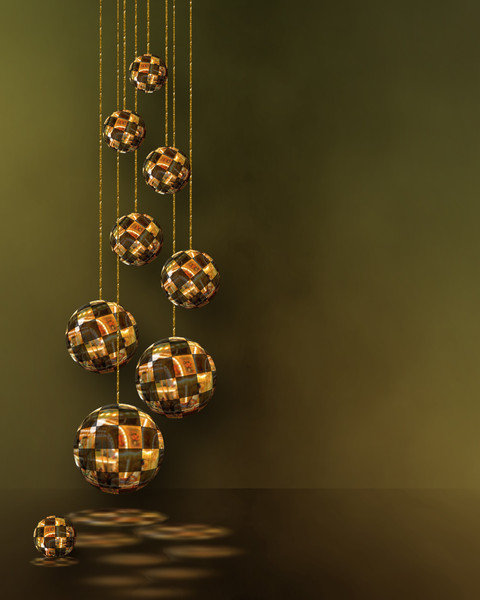 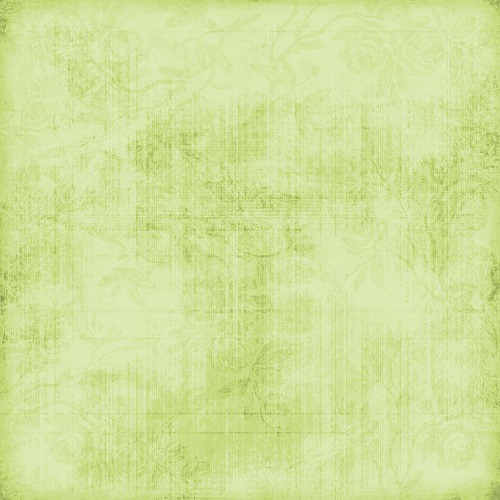 اللَّهُ
4. Küçük, büyük ve daha büyük günahlar

اِنْ تَجْتَنِبُوا كَبَائِرَ مَا تُنْهَوْنَ عَنْهُ نُكَفِّرْ عَنْكُمْ سَيِّپَاتِكُمْ وَنُدْخِلْكُمْ مُدْخَلًا كَرٖيمًا

“Eğer size yasaklanan (günah)ların büyüklerinden kaçınırsanız, sizin küçük günahlarınızı örteriz ve sizi güzel bir yere koyarız.” (NİSA 31)
 
وَوُضِعَ الْكِتَابُ فَتَرَى الْمُجْرِمٖينَ مُشْفِقٖينَ مِمَّا فٖيهِ وَيَقُولُونَ يَا وَيْلَتَنَا مَالِ هٰـذَا الْكِتَابِ لَا يُغَادِرُ صَغٖيرَةً وَلَا كَبٖيرَةً اِلَّا اَحْصٰیهَا وَوَجَدُوا مَا عَمِلُوا حَاضِرًا وَلَا يَظْلِمُ رَبُّكَ اَحَدًا

“Kitap ortaya konmuştur: Suçluların, onda yazılı olanlardan korkmuş olduklarını görürsün. «Vay halimize! derler, bu nasıl kitapmış! Küçük büyük hiçbir şey bırakmaksızın (yaptıklarımızın) hepsini sayıp dökmüş!» Böylece yaptıklarını karşılarında bulmuşlardır. Senin Rabbin hiç kimseye zulmetmez.” (KEHF 49)
اللَّهُ
اللَّهُ
اللَّهُ
اللَّهُ
اللَّهُ
اللَّهُ
اللَّهُ
اللَّهُ
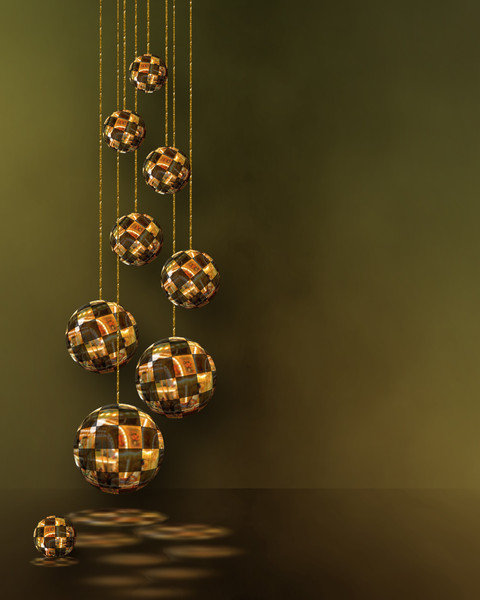 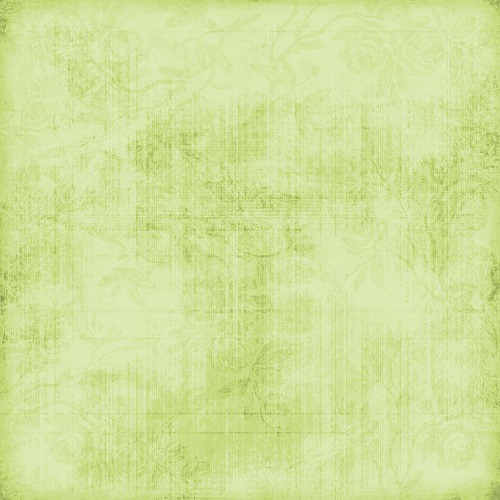 اللَّهُ
Küçük günahlar 

	Umumi belva kabilinden, kaçınılması mümkün olmayan, dünyada ceza (had) ve ahrette azap gerektirmeyen günahlardır.

İbadetler küçük günahlar için tövbe makamındadır

اَلصَّلَواَتُ الْخَمْسُ والْجُمعةُ الى الجمعةِ مُكَفِّراَتٌ لِماَ بَيْنَهُنَّ اذا اجْتَنَبَتِ الْكَباَئِرَ
	“Beş vakit namaz ve Cuma namazı diğer Cuma namazına kadar büyük günahlardan kaçınıldığı takdirde, aralarında işlenen küçük günahlara keffarettir.”(Müslim, Taharet, 14) 
 
الرَّجُلِ إِيَّاكُمْ وَمُحَقِّرَاتِ الذُّنُوبِ فَإِنّهُنَّ يَجْتَمِعْنَ عَلَى حَتّى يُهْلِكَنَّهُ 

	“Küçük diye önemsenmeyen günahlardan sakının. Çünkü küçük günahlar bir insanda toplanırda sonunda onu helak eder” (Ahmed b. Hanbel)
اللَّهُ
اللَّهُ
اللَّهُ
اللَّهُ
اللَّهُ
اللَّهُ
اللَّهُ
اللَّهُ
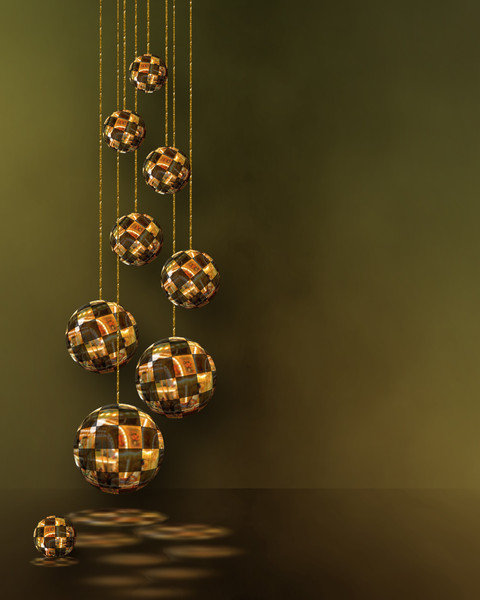 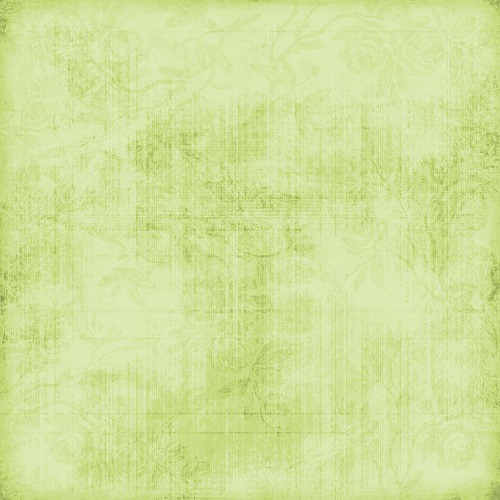 اللَّهُ
Büyük günahlar 

	Dünyada ceza (had) ve ahrette azap gerektiren günahlardır. 
	Abdullah ibn Abbas: 
	“Allahın yasak ettiği her günah büyük günahtır”. 
	“Allaha isyan olan her şey büyük günahtır”.  
	“Allahın cehennemle cezalandıracağı veya işleyene gazap ettiğini veya lanet ettiğini veya azap olduğunu bildirdiği her günah büyük günahtır”. 

	Allaha ortak koşmak, İnkar etmek, içki içmek, kumar oynamak, Allahın rahmetinden ümit kesmek, iftira etmek, Ana-babaya zulmetmek, 
	
	Yalancı şahitlik yapmak, yalan konuşmak, Allahın haram kıldığı cana haksız yere kıymak/öldürmek, 

"Günâhın küçüklüğüne büyüklüğüne bakma, kime karşı suç işlediğine bak”
اللَّهُ
اللَّهُ
اللَّهُ
اللَّهُ
اللَّهُ
اللَّهُ
اللَّهُ
اللَّهُ
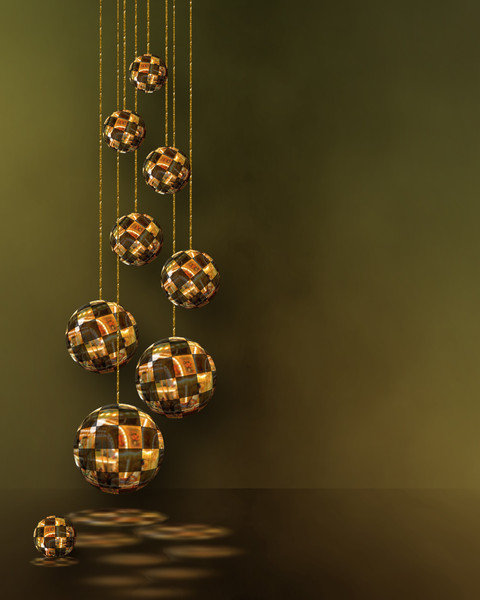 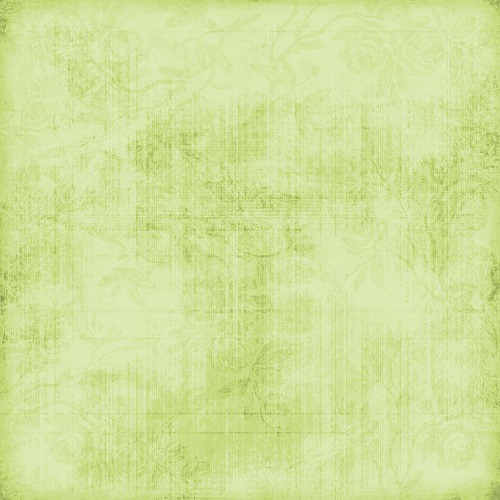 اللَّهُ
Şirk/Küfür/Tekzib
Nifak
Allaha ve peygambere karşı çıkmak ve onlara düşmanlık etmek
Ayetlerle, dini hüküm ve değerlerle alay etmek
İnsanları günah işlemeye teşvik etmek
Günaha aracılık ve öncülük etmek
Dinin hükümlerinin uygulanmasına engel olmak
Riyakarlık etmek
İftira etmek
Cana kıyma ve intihar
Teröristlik ve yol kesicilik
Yasak olan cinsel ilişki
Avret yerlerini açmak
Anne babaya zulüm
Şımarmak ve azmak
Sıla-i rahimi terk etmek
Komşulara eziyet etmek
Haksız kazanç
Zulmetmek ve zalime destek vermek
Sihir ve kahinlik etmek
Yalan konuşmak
اللَّهُ
اللَّهُ
اللَّهُ
اللَّهُ
اللَّهُ
اللَّهُ
اللَّهُ
اللَّهُ
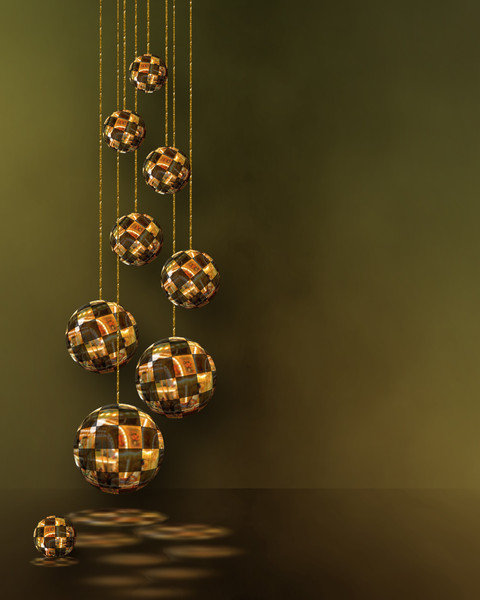 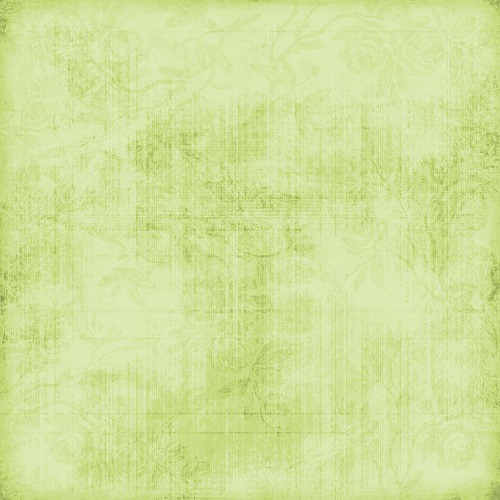 اللَّهُ
BÜYÜK GÜNAH İŞLEYEN KİMSELERİN DURUMU

	İnsan günah işleyebilecek nitelikte yaratılmıştır. Bu sebeple peygamberler hariç bütün insanların az-çok günahı vardır. Günah işlemeseydik allah başka bir kavim getirir.

لَوْ لَمْ تُذْنِبُوا لَذَهَبَ اللهُ بِكُمْ وَلَجاَءَ بِقَوْمٍ يُذْنِبُونَ فَيَسْتَغْفِرُونَ اللهَ فَيَغْفِرُ لَهُمْ

	“Eğer siz günah işlememiş olsaydınız Allah sizi yok eder, başka bir kavim getirir, onlar günah işlerler, günahlarının bağışlanmasını Allah’tan isterler.”  (Müslim, Tevbe, 11)
اللَّهُ
اللَّهُ
اللَّهُ
اللَّهُ
اللَّهُ
اللَّهُ
اللَّهُ
اللَّهُ
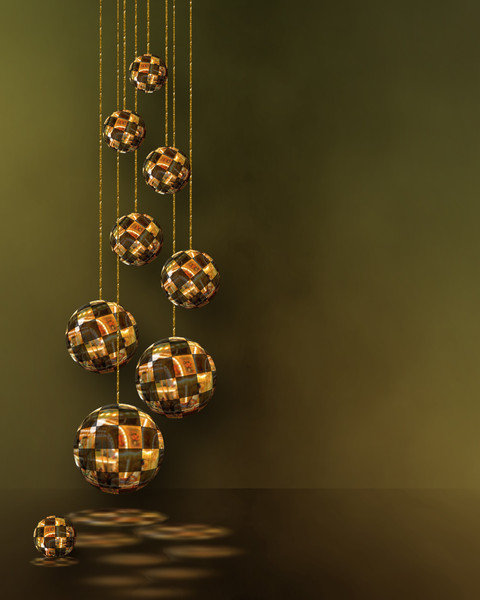 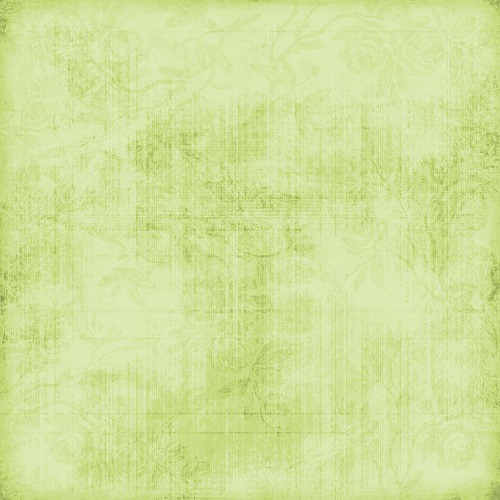 اللَّهُ
Bir mümin inkar etmeden, haramları, helal ve mubah saymadan, küçümseyip hafife almadan büyük günah işlerse dinden çıkmaz, yine mümindir ancak isyankar ve fasık olur.
اللَّهُ
اللَّهُ
اللَّهُ
اللَّهُ
اللَّهُ
اللَّهُ
اللَّهُ
اللَّهُ
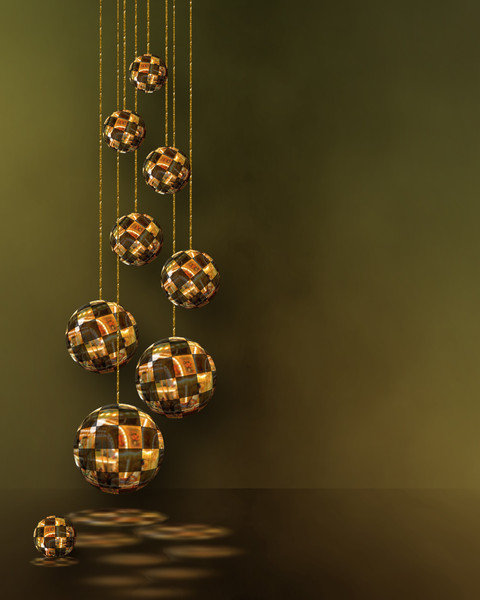 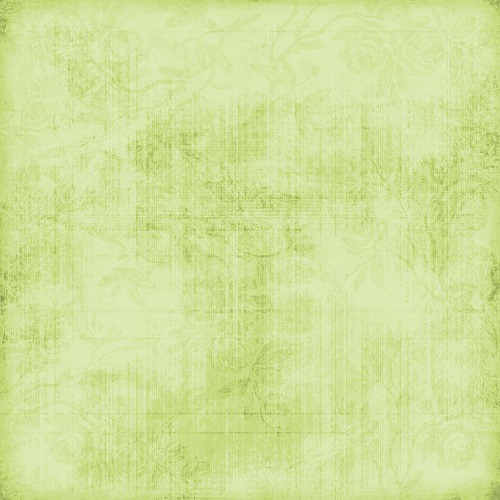 اللَّهُ
TEVBE NEDİR

	Sözlükte “pişmanlık, dönme, nedâmet” anlamlarına gelir.

	İslâmî bir kavram olarak tevbe, kulun işlediği kötülük ve günahlara pişman olup, onları terkederek Allah’a yönelmesi, emirlerine uymak ve yasaklarından kaçınmak suretiyle Allah’a sığınarak bağışlanmasını dilemesi demektir.
اللَّهُ
اللَّهُ
اللَّهُ
اللَّهُ
اللَّهُ
اللَّهُ
اللَّهُ
اللَّهُ
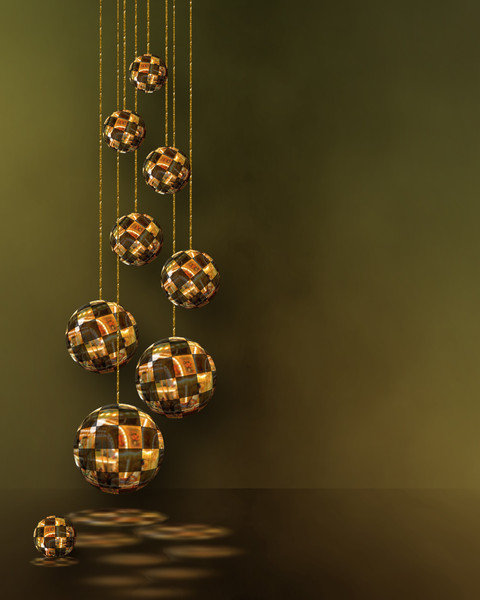 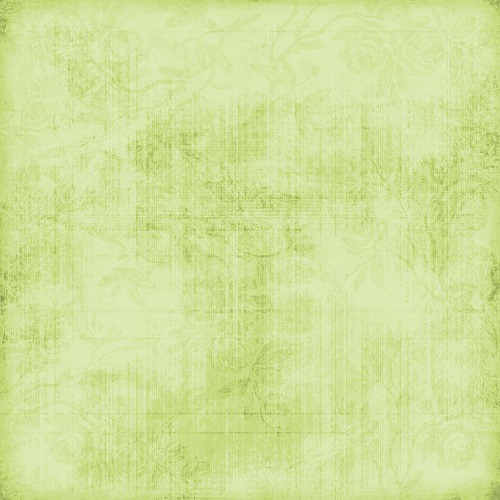 اللَّهُ
TÖVBENİN  HÜKMÜ VE ÖNEMİ

	Bütün mezheplere göre kuran, sünnet ve icma delillerinden hareketle Tevbe, bütün şahıslar hakkında farz-ı ayındır. 

	Zaman zaman insan bilerek yada bilmeyerek hata, kusur, ve günah işleyebilir. Günah işlemek, hata etmek, belki de insanı meleklerden ayıran özelliklerin başında gelir.
اللَّهُ
اللَّهُ
اللَّهُ
اللَّهُ
اللَّهُ
اللَّهُ
اللَّهُ
اللَّهُ
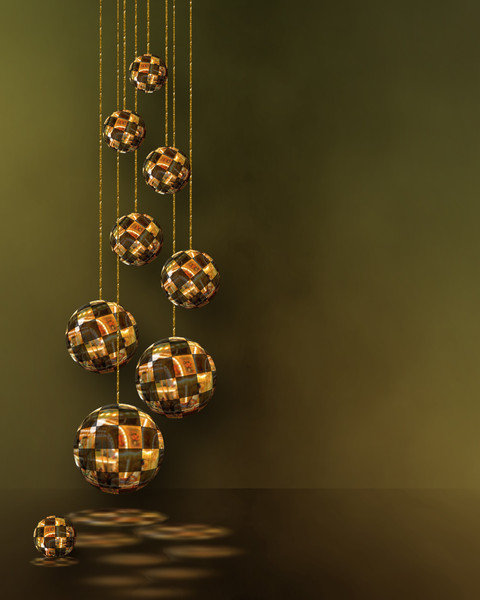 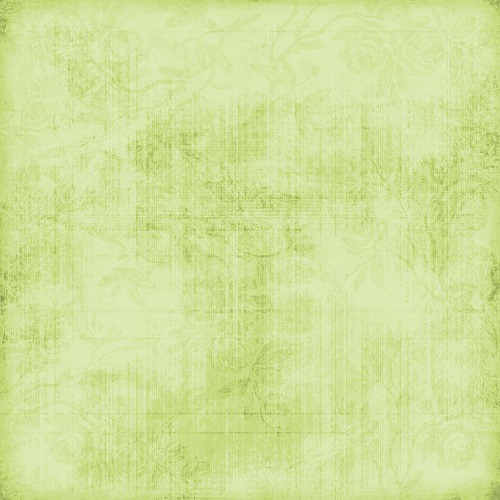 اللَّهُ
وَالَّذٖينَ اٰمَنُوا وَعَمِلُوا الصَّالِحَاتِ لَنُكَفِّرَنَّ عَنْهُمْ سَيِّپَاتِهِمْ وَلَنَجْزِيَنَّهُمْ اَحْسَنَ الَّذٖى كَانُوا يَعْمَلُونَ

	“İman edip salih amel işleyenlerin kötülüklerini elbette örteceğiz. Onları işlediklerinin daha güzeliyle mükâfatlandıracağız.”  (ANKEBÛT 7)

اَلتَّوْبَةُ تَجُبُّ مَا قَبْلَهُ 

“Tövbe, kendinden evvelki günahları silip/kesip atar.”
اللَّهُ
اللَّهُ
اللَّهُ
اللَّهُ
اللَّهُ
اللَّهُ
اللَّهُ
اللَّهُ
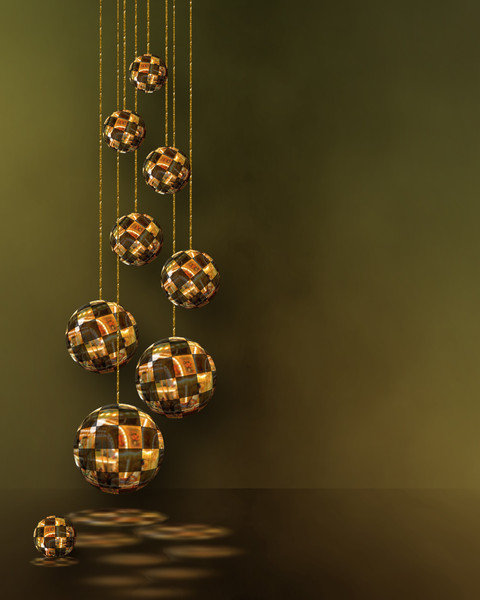 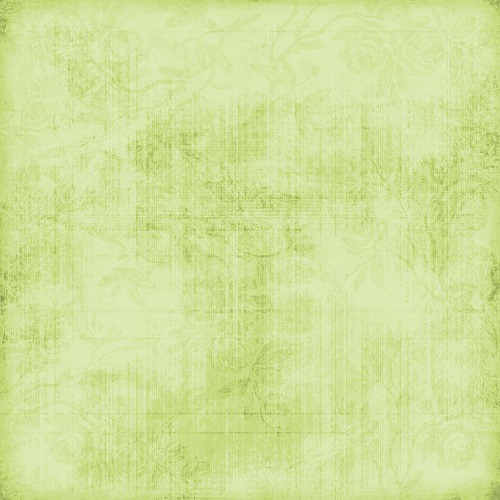 اللَّهُ
Peygamberlerde Allaha tövbe etmekle emr olunmuştur
 
فَاصْبِرْ اِنَّ وَعْدَ اللّٰهِ حَقٌّ وَاسْتَغْفِرْ لِذَنْبِكَ وَسَبِّحْ بِحَمْدِ رَبِّكَ بِالْعَشِىِّ وَالْاِبْكَارِ

	“(Resûlüm!) Şimdi sen sabret. Çünkü Allah'ın vâdi gerçektir. Günahının bağışlanmasını iste. Akşam sabah Rabbini hamd ile tesbîh et”. (MÜ'MİN 55)
 
‏يَا أَيُّهَا النَّاسُ تُوبُوا إِلَى اللَّهِ فَإِنِّي أَتُوبُ فِي الْيَوْمِ إِلَيْهِ مِائَةَ مَرَّةٍ 

	"Ey insanlar Allah'a tevbe (ve O'na istiğfar) edin. Ben günde yüz defa tevbe ediyorum." (Müslim, Zikir, 12/7034)
اللَّهُ
اللَّهُ
اللَّهُ
اللَّهُ
اللَّهُ
اللَّهُ
اللَّهُ
اللَّهُ
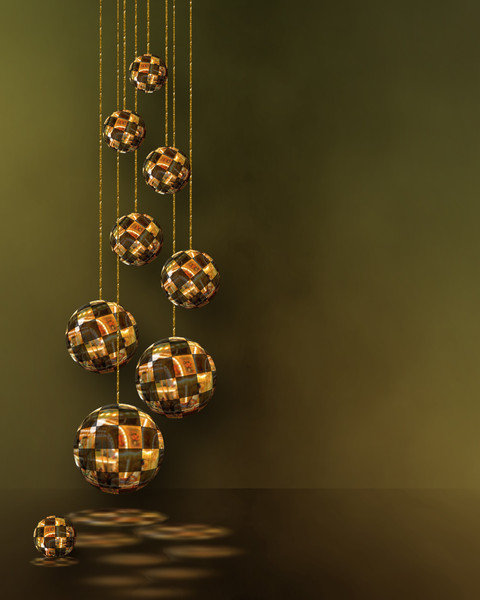 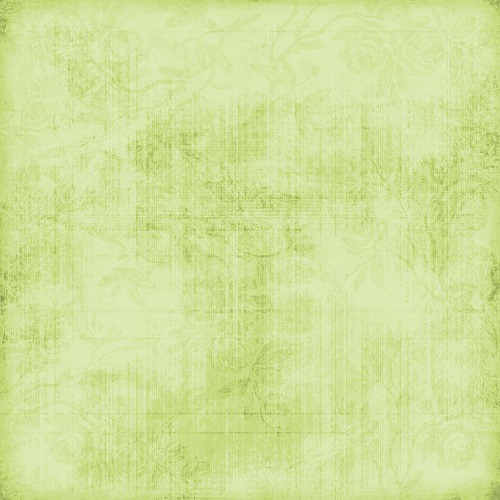 اللَّهُ
وَتُوبُوا اِلَى اللّٰهِ جَمٖيعًا اَيُّهَ الْمُؤْمِنُونَ لَعَلَّكُمْ تُفْلِحُونَ

	“…Ey mü’minler, hep birlikte tövbe ediniz ki kurtuluşa eresiniz!” (NÛR 31) 

 اِنَّ اللّٰهَ يُحِبُّ التَّوَّابٖينَ وَيُحِبُّ الْمُتَطَهِّرٖينَ

	“Şüphesiz Allah çok tövbe edenleri sever, çok temizlenenleri sever.” (BAKARA 222)
اللَّهُ
اللَّهُ
اللَّهُ
اللَّهُ
اللَّهُ
اللَّهُ
اللَّهُ
اللَّهُ
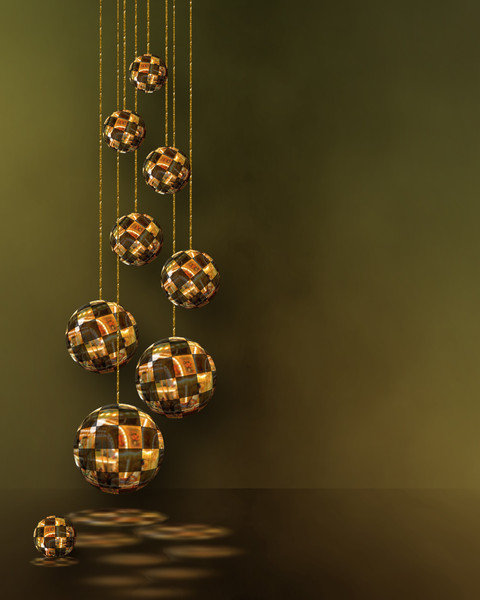 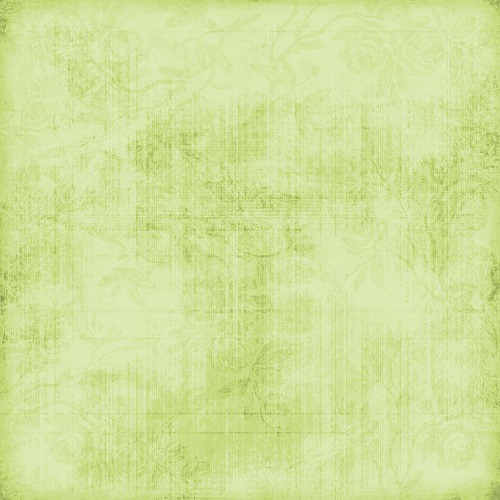 اللَّهُ
كُلُّ بَنِى آدَمَ خَطَّاءٌ وَخَيْرُ الخَطَّائِينَ التَّوَّابُونَ

	Hz.Enes (r.a) anlatıyor: Resûlullah (a.s) buyurdular ki: "Bütün insanlar hatalıdır; hatalı insanların Allah katında en makbul olanları tövbe edenleridir". (Tirmizî, Kıyâmet 50, (2501); İbnu Mâce, Zühd 30, (4251)).

التَّائِبُ مِنَ الذَّ نْبِ كَمَنْ لا ذَنْبَ لَهُ 
        
“ Günahlarından tevbe eden (derece bakımından değil de, günahtan kurtuluş bakımından) günahı olmayan kimse gibidir. Günaha devam ettiği halde mağfiret dileyen de sanki Rabbi ile alay eden kimse gibidir.” ( İbn-i  Mace, Zühd, 30)
اللَّهُ
اللَّهُ
اللَّهُ
اللَّهُ
اللَّهُ
اللَّهُ
اللَّهُ
اللَّهُ
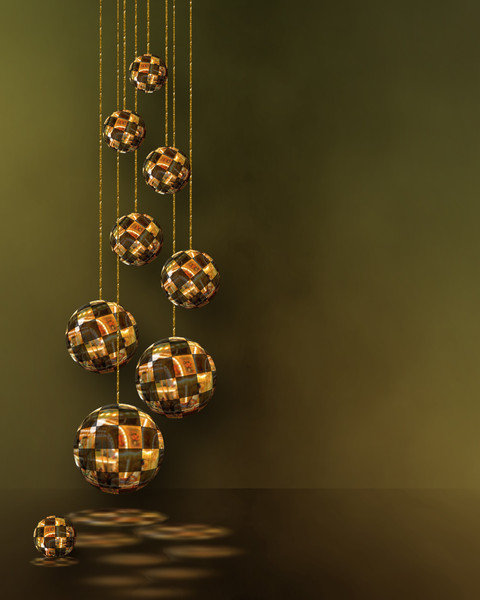 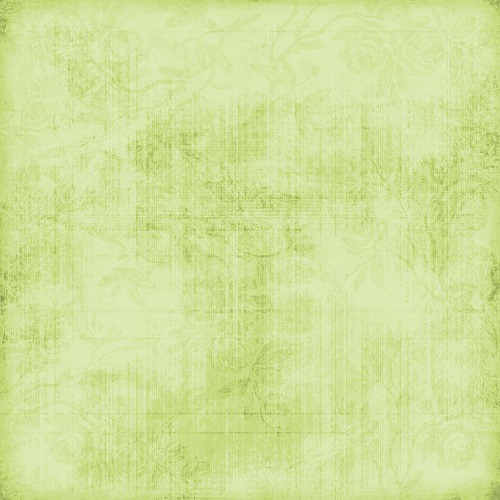 اللَّهُ
Tevbenin Vakti

اِنَّمَا التَّوْبَةُ عَلَى اللّٰهِ لِلَّذٖينَ يَعْمَلُونَ السُّوءَ بِجَهَالَةٍ ثُمَّ يَتُوبُونَ مِنْ قَرٖيبٍ فَاُولٰئِكَ يَتُوبُ اللّٰهُ عَلَيْهِمْ وَكَانَ اللّٰهُ عَلٖيمًا حَكٖيمًا
وَلَيْسَتِ التَّوْبَةُ لِلَّذٖينَ يَعْمَلُونَ السَّيِّپَاتِ حَتّٰى اِذَا حَضَرَ اَحَدَهُمُ الْمَوْتُ قَالَ اِنّٖى تُبْتُ الْپٰنَ وَلَا الَّذٖينَ يَمُوتُونَ وَهُمْ كُفَّارٌ اُولٰـئِكَ اَعْتَدْنَا لَهُمْ عَذَابًا اَلٖيمًا
	
	“Allah katında (makbul) tövbe, ancak bilmeyerek günah işleyip sonra çok geçmeden tövbe edenlerin tövbesidir. İşte Allah, bunların tövbelerini kabul buyurur. Allah, hakkıyla bilendir, hüküm ve hikmet sahibidir. 
	Yoksa (makbul) tövbe, kötülükleri (günahları) yapıp yapıp da kendisine ölüm gelip çatınca, “İşte ben şimdi tövbe ettim” diyen kimseler ile kâfir olarak ölenlerinki değildir. Bunlar için ahirette elem dolu bir azap hazırlamışızdır.” (NİSA 18)
اللَّهُ
اللَّهُ
اللَّهُ
اللَّهُ
اللَّهُ
اللَّهُ
اللَّهُ
اللَّهُ
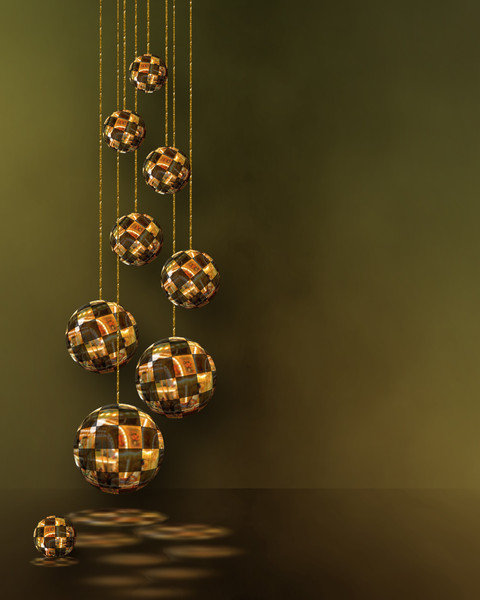 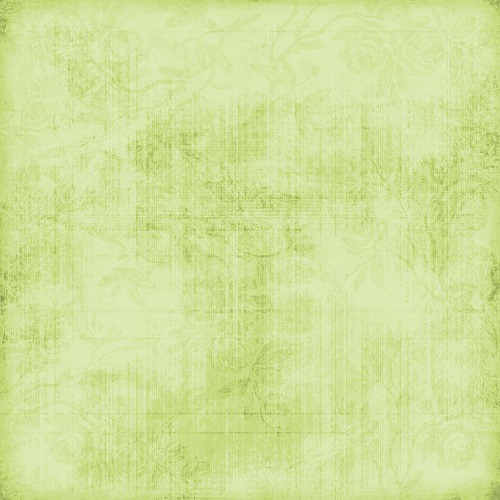 اللَّهُ
Tevbenin vakti fevrîdir. Yani Günahın büyük veya  küçük olmasına bakmaksızın günahlardan dolayı  hemen tevbe edilmesi gerekir. Ayrıca tevbeyi geciktirmeden dolayı da tevbe etmek gerekir.
 
إنَّ اللّهَ يَقْبَلُ تَوبَةَ الْعَبْدِ مَا لَمْ يُغَرْغِرْ

	İbnu Ömer (r. anhümâ) anlatıyor: "Resûlullah (a.s) buyurdular ki: "Son nefesini vermedikçe Allah, kulun tevbesini kabul eder." (Tirmizî, Daavât 103)

مَنْ تَابَ قَبْلَ طُلُوعِ الشَّمْسِ مِنْ مَغْرِبِهَا تَاب اللّهُ عَلَيْهِ

 Ebû Hüreyre (r.a) anlatıyor: "Resûlullah (a.s) buyurdular ki: "Kim güneş batıdan doğmazdan evvel tevbe ederse Allah tevbesini kabul eder." (Müslim, Zikr 43, (2703))
اللَّهُ
اللَّهُ
اللَّهُ
اللَّهُ
اللَّهُ
اللَّهُ
اللَّهُ
اللَّهُ
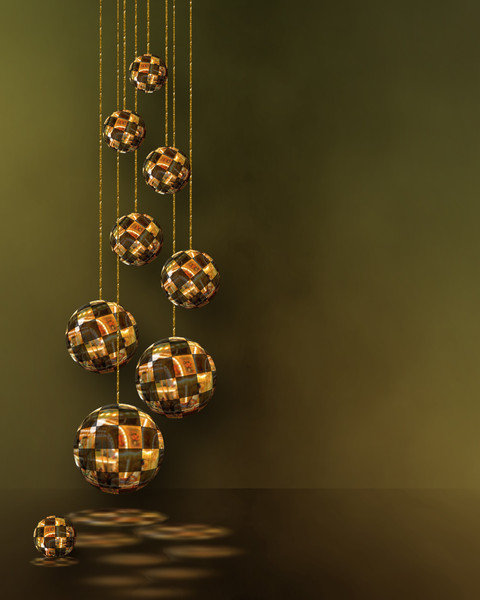 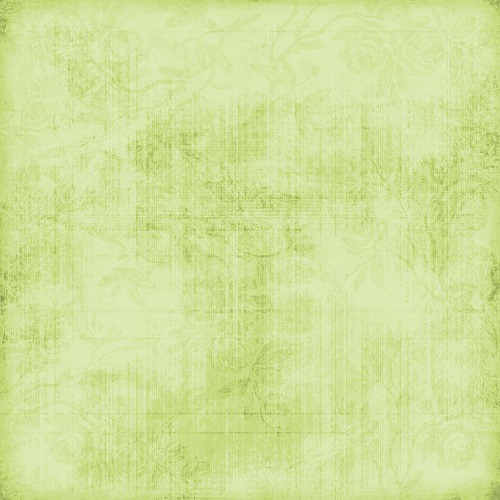 اللَّهُ
Bazı alimler Her uzvun ayrı ayrı tevbesinin olduğunu söylemişlerdir

Kalbin Tövbesi: Haram işleri yapmayı terk etmeye niyet etmek

Gözün Tövbesi: Harama bakmamak 

Dilin Tövbesi: Haram olan şeyleri konuşmamak.

Kulakların Tövbesi: Haram şeyleri Dinlememek.

Karnın Tövbesi: Haram yememek ve ailesine yedirmemek

Ayakların Tövbesi: Harama gitmemek
اللَّهُ
اللَّهُ
اللَّهُ
اللَّهُ
اللَّهُ
اللَّهُ
اللَّهُ
اللَّهُ
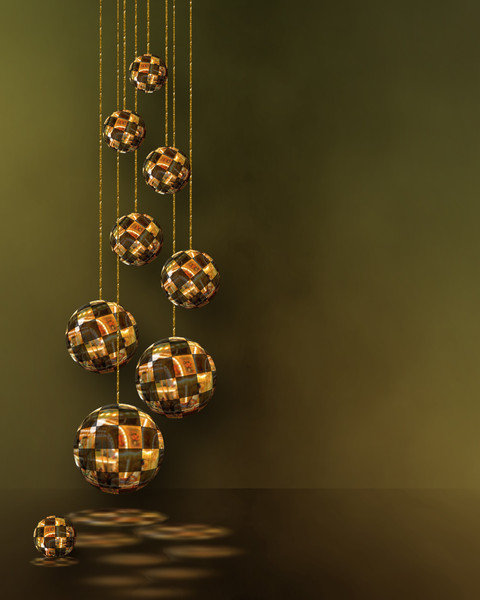 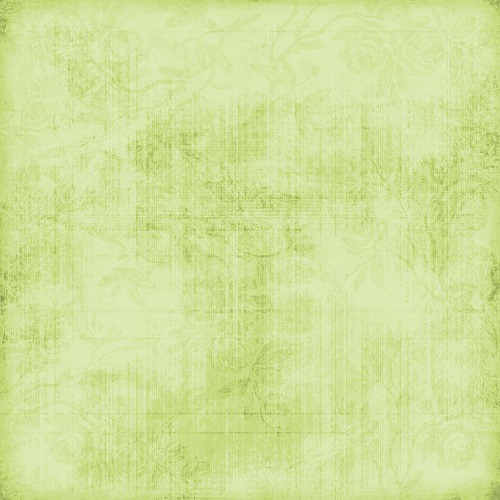 اللَّهُ
‏"‏ إِنَّ الْعَبْدَ إِذَا أَخْطَأَ خَطِيئَةً نُكِتَتْ فِي قَلْبِهِ نُكْتَةٌ سَوْدَاءُ فَإِذَا هُوَ نَزَعَ وَاسْتَغْفَرَ وَتَابَ سُقِلَ قَلْبُهُ وَإِنْ عَادَ زِيدَ فِيهَا حَتَّى تَعْلُوَ قَلْبَهُ وَهُوَ الرَّانُ الَّذِي ذَكَرَ اللَّهُ ‏: ‏(‏ كلاَّ بَلْ رَانَ عَلَى قُلُوبِهِمْ مَا كَانُوا يَكْسِبُونَ ‏)‏ ‏"‏

	Hz. Peygamber (a.s.):  "Kul, bir hata işlediği zaman kalbine siyah bir nokta vurulur. Şayet el çeker, mağfiret diler ve tevbe ederse kalbi cilalanır. 
	Eğer Tevbe etmeyip günaha devam ederse siyah nokta artırılır ve neticede bütün kalbini istila eder. 
	İşte Allah (c.c) nun, " gerçek şu ki onların kazanmış oldukları günahlar, kalplerini örtmüştür." (Mutaffifin, 83/14) diye zikrettiği örtü budur." (Tirmizi, Tefsir, 74/3654)
اللَّهُ
اللَّهُ
اللَّهُ
اللَّهُ
اللَّهُ
اللَّهُ
اللَّهُ
اللَّهُ
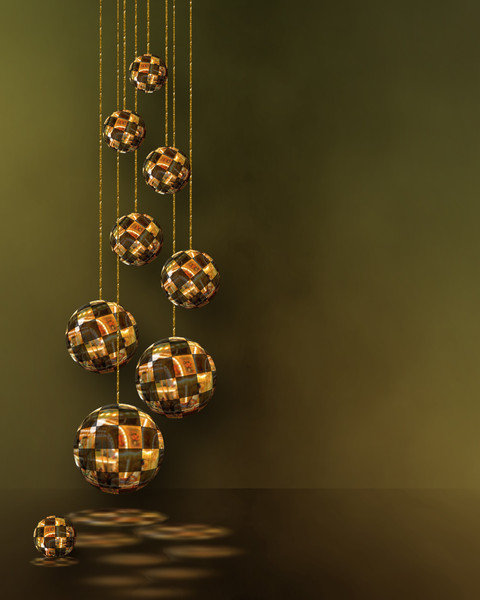 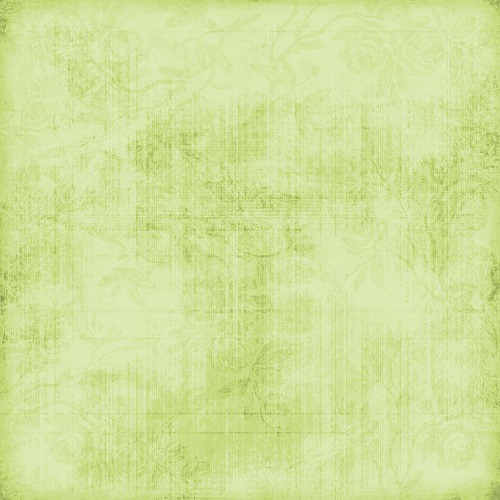 اللَّهُ
إنَّ اللّهَ عَزَّ وَجلّ يَبْسُطَ يَدَهُ بِاللَّيْلِ لِيَتُوبَ مُسِئُ النَّهَارِ، وَيَبْسُطُ يَدَهُ بِالنَّهَارِ لِيَتُوبَ مُسِئُ اللَّيْلِ حَتَّى تَطْلُعَ الشَّمْسُ مِنْ مَغْرِبِهَا.
 
	Ebû  Musa (r.a) anlatıyor: Hz. Peygamber (a.s) buyurdular ki: "Aziz ve Celil olan Allah, gündüz günah işleyenlerin tevbesini kabul etmek için geceleyin elini açar. Gece günah işleyenlerin tevbesini kabul etmek için de gündüz elini açar, bu hal, güneş batıdan doğuncaya kadar devam edecektir." (Müslim, Tevbe, 32/2760))
اللَّهُ
اللَّهُ
اللَّهُ
اللَّهُ
اللَّهُ
اللَّهُ
اللَّهُ
اللَّهُ
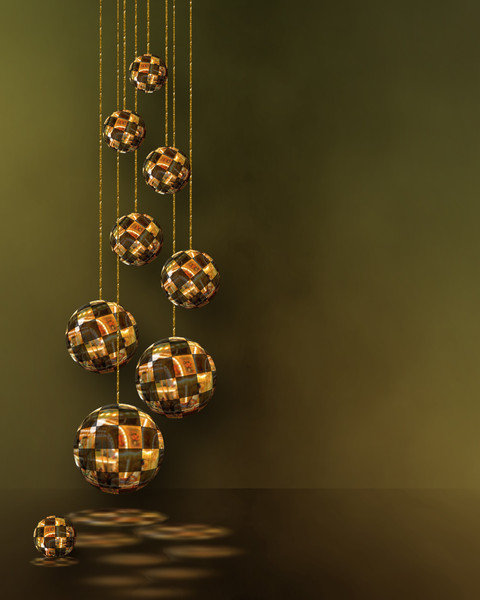 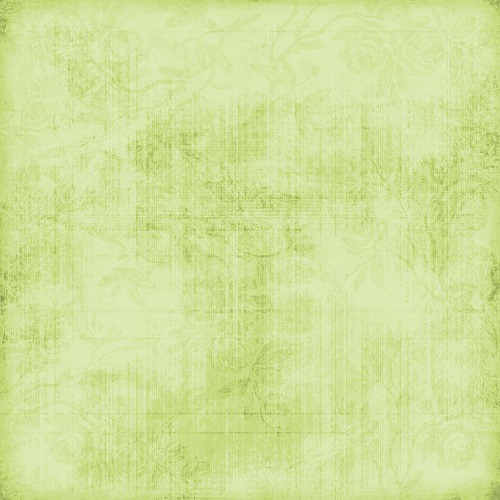 اللَّهُ
NASUH TÖVBE

يَاأَيُّهَا الَّذِينَ ءَامَنُوا تُوبُوا إِلَى اللَّهِ تَوْبَةً نَصُوحًا عَسَى رَبُّكُمْ أَنْ يُكَفِّرَ عَنْكُمْ سَيِّئَاتِكُمْ وَيُدْخِلَكُمْ جَنَّاتٍ تَجْرِي مِنْ تَحْتِهَا الْأَنْهَارُ يَوْمَ لَا يُخْزِي اللَّهُ النَّبِيَّ وَالَّذِينَ ءَامَنُوا مَعَهُ

	“Ey iman edenler! Samimi bir tevbe ile Allah'a dönün. Umulur ki Rabbiniz sizin kötülüklerinizi örter. 
	Peygamberi ve Onunla birlikte iman edenleri utandırmayacağı günde Allah sizi, içlerinden ırmaklar akan cennetlere sokar. 
	Onların önlerinden ve sağlarından (amellerinin) nurları aydınlatıp gider de, "Ey Rabbimiz! Nurumuzu bizim için tamamla, bizi bağışla; çünkü sen her şeye kadirsin" derler.” (Tahrim, 66/8)
اللَّهُ
اللَّهُ
اللَّهُ
اللَّهُ
اللَّهُ
اللَّهُ
اللَّهُ
اللَّهُ
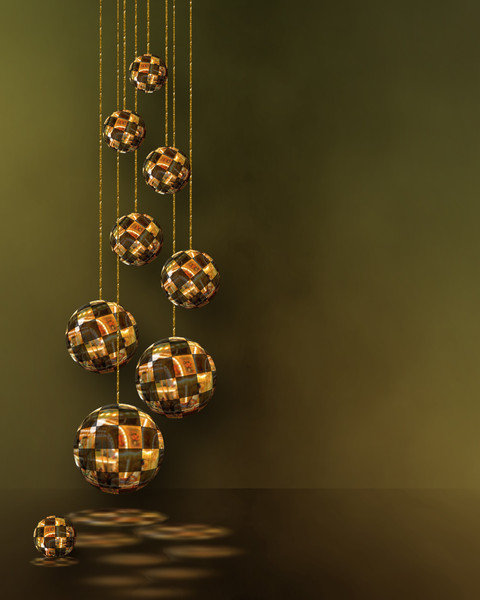 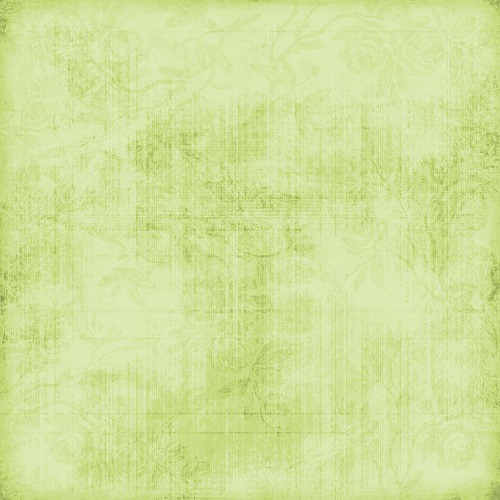 اللَّهُ
Muaz b. Cebel : Ya Rasulallah, tevbe-i nasûh nedir? Diye sorunca, Hz. Peygamber:
       
	“Kulun, yapmış olduğu günaha pişmanlık duyması, Allah’a özür beyan etmesi, sonra sağılan sütün memeye dönmediği gibi (o günaha) bir daha dönmemesidir” buyurdu. (Tirmizi, Zühd, 8)

	İbn Mesud Ra’dan gelen bir rivayete göre Nasuh tevbe ile tevbe eden kimseye tevbe kapısı açıktır. Yaptığı tevbe makbuldür. 
Ancak 3 kimse hariç:

Kafirlerin başı iblis ŞEYTAN
Hata işleyenlerin başı kabil
Peygamberlerden birini öldüren kimse
اللَّهُ
اللَّهُ
اللَّهُ
اللَّهُ
اللَّهُ
اللَّهُ
اللَّهُ
اللَّهُ
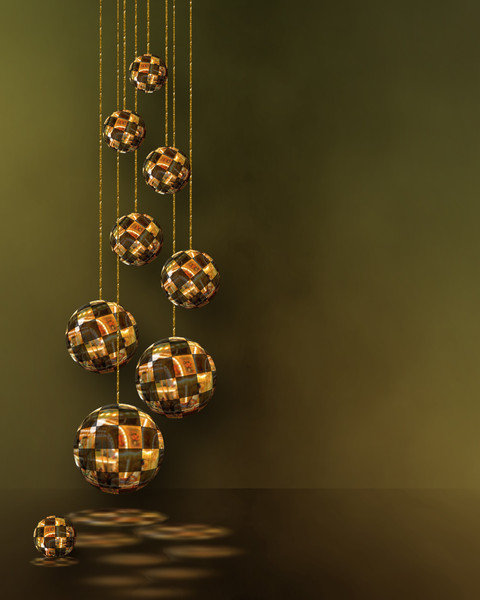 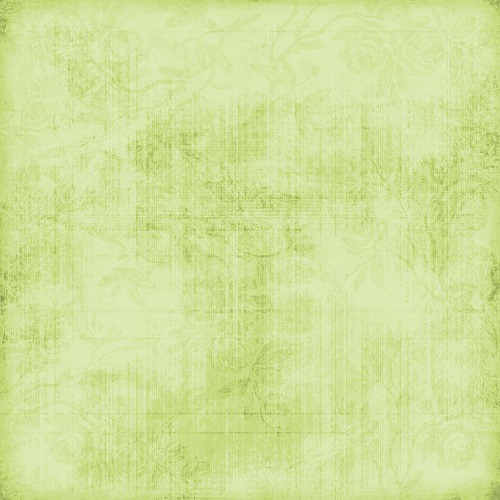 اللَّهُ
İnsanın işlediği günahlar iki kısımdır.

	Bir kısmı içki içmek gibi kul hakkı ile ilgili olmayan, yalnız Allah’a karşı işlenmiş günahlardır . 

Günahı terk edip halini düzeltmek
Yaptığına pişmanlık duyup günahı itiraf ve affını istemek
Allah’ı yücelterek tevbeye başlamak
Bir daha yapmamaya karar vermek.
Tövbede samimi olmak
Tövbeyi son nefese bırakmamak 

           Günahın diğer bir kısmı da hırsızlık yapmak gibi insan hakkı ile ilgili olan günahtır. Hırsızlık yapmak günahtır, çünkü Allah bunu yasaklamıştır. Bu gibi günahlardan tevbe etmenin, yukarıdaki şartlara ilaveten bir şartı daha vardır ki, o da

 7. Hak sahibine hakkını vermek veya ondan helallık almaktır.
اللَّهُ
اللَّهُ
اللَّهُ
اللَّهُ
اللَّهُ
اللَّهُ
اللَّهُ
اللَّهُ
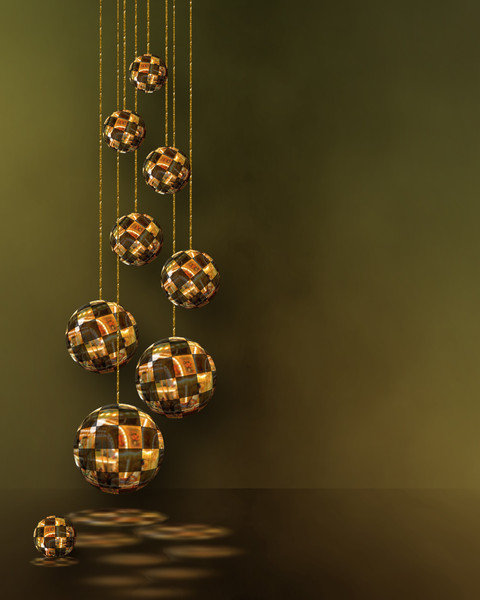 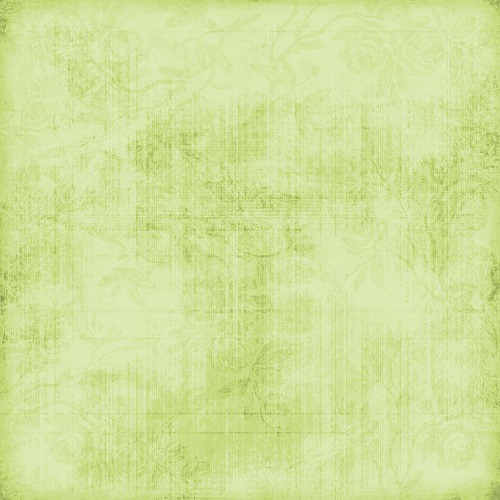 اللَّهُ
GÜNAHI İŞLERKEN TEVBE OLMAZ;

Haram yerken, içerken, giyerken tevbe olmaz.
İçki masasında tevbe olmaz
Bankada paraya faiz işlerken tevbe olmaz.
Televizyonda müstehcen yayınlara bakarken tevbe olmaz.
Elinde okey taşları, kumar oynarken tevbe olmaz. 

Tevbenin tevbe olabilmesi için önce günahı terk edeceksin, sonra tevbe edeceksin ki tevben makbul olsun.
اللَّهُ
اللَّهُ
اللَّهُ
اللَّهُ
اللَّهُ
اللَّهُ
اللَّهُ
اللَّهُ
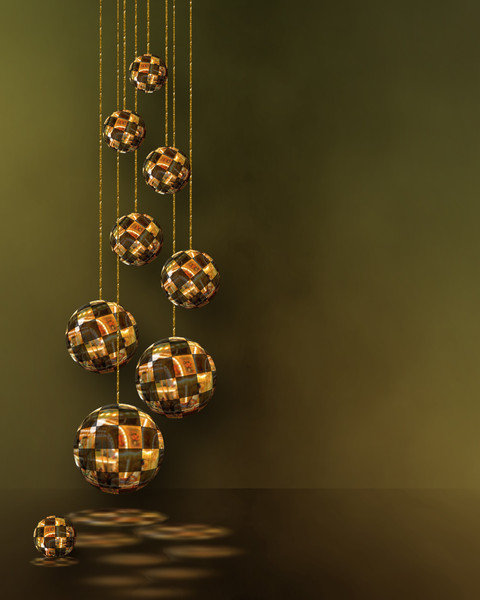 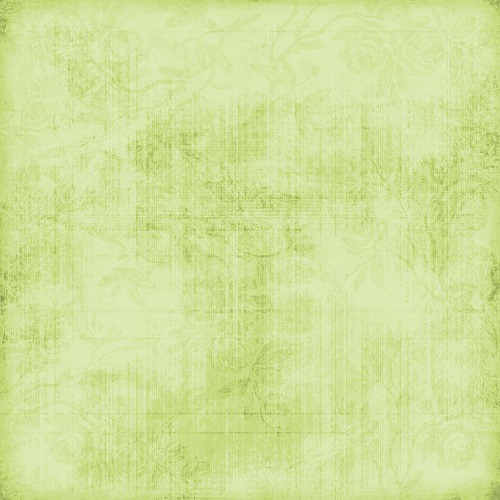 اللَّهُ
قُلْ يَا عِبَادِىَ الَّذٖينَ اَسْرَفُوا عَلٰى اَنْفُسِهِمْ لَا تَقْنَطُوا مِنْ رَحْمَةِ اللّٰهِ اِنَّ اللّٰهَ يَغْفِرُ الذُّنُوبَ جَمٖيعًا اِنَّهُ هُوَ الْغَفُورُ الرَّحٖيمُ

	De ki: "Ey kendilerine kötülük edip aşırı giden kullarım! Allah’ın rahmetinden ümidinizi kesmeyin. Doğrusu Allah günahların hepsini bağışlar. Çünkü O, bağışlayandır, merhametlidir." (Zümer, 53)
اللَّهُ
اللَّهُ
اللَّهُ
اللَّهُ
اللَّهُ
اللَّهُ
اللَّهُ
اللَّهُ
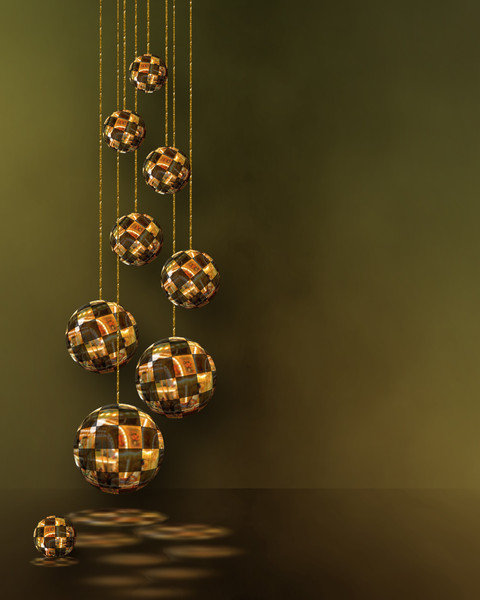 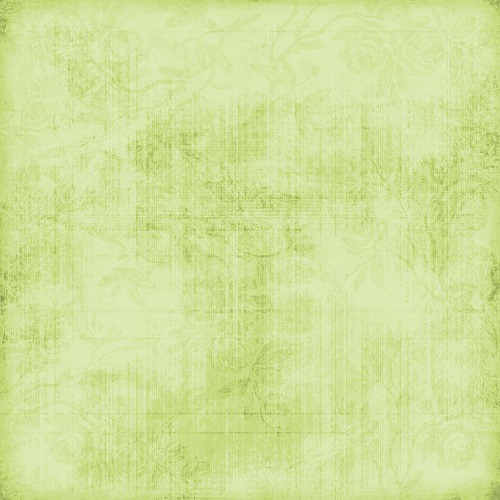 اللَّهُ
Suyun kiri temizlediği gibi, samimi tevbe de günahları temizler. Yeter ki insan işlediği günaha pişmanlık duyarak onu terk etmiş ve bir daha onu yapmamaya karar vermiş olsun.

	Müminin günahı ne kadar çok olursa olsunAllah’ın rahmeti daha çoktur. 

      Ve unutmayalım ki iki şey insanı helak eder

Tevbe ederim diye günah işlemek
Sonra yaparım diye tevbeyi geciktirmek
اللَّهُ
اللَّهُ
اللَّهُ
اللَّهُ
اللَّهُ
اللَّهُ
اللَّهُ
اللَّهُ
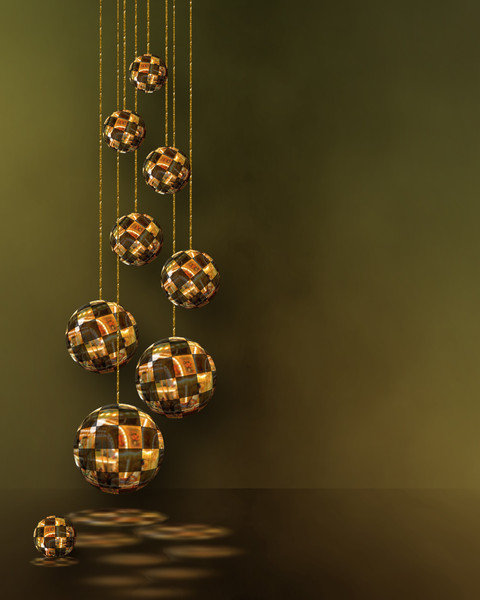 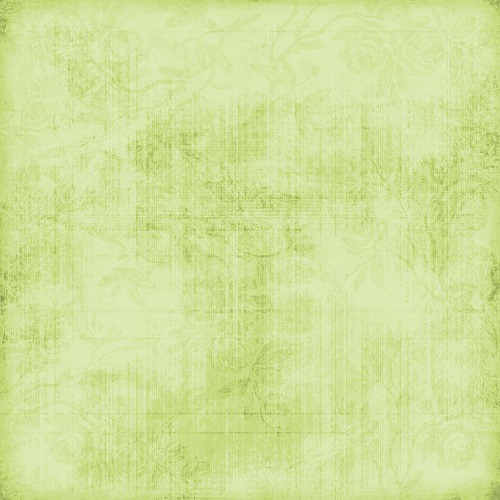 اللَّهُ
İdris YAVUZYİĞİT
Dadaşkent Merkez Camii İmam Hatibi

http://www.aziziyemuftulugu.gov.tr

http://www.vaazsitesi.com


NOT: Bu Vaaz Metni İdris YAVUZYİĞİT Tarafından “Günahlar Tevbe Ve İstiğfar” İsmail Karagöz; “Bireysel Ve Toplumsal Kazanımlar Açısından Tevbenin Değerlendirilmesi” Dr. Yaşar Yiğit;  “Günah Psikolojisi Ve Tövbeye Duyulan İhtiyaç” R. Toraman, A. Özmen; “Allah'ın Rahmet Ve Merhameti” Mehmet Eser; “Ramazan Yaklaşırken; Günah, Tevbe Ve Namaz” Rasim Haner; “Tevbe Günahların Silinmesine Sebeptir” Lütfü Şentürk; “Tevbe” Mehmet Köse; “Tevbe” İdris YAVUZYIĞIT; “Tövbe Ve Önemi” Mehmet Kaya Kurt; “Tövbe” Ahmet ÜNAL  Kitap, Makale Ve Vaaz Örneklerinden İstifade Edilerek Hazırlanmıştır. Hepsine Rabbim Tevvab İsmiyle Tecelli Eylesin.
اللَّهُ
اللَّهُ
اللَّهُ
اللَّهُ
اللَّهُ
اللَّهُ
اللَّهُ
اللَّهُ